Муниципальное автономное общеобразовательное учреждение
средняя общеобразовательная школа № 54 г. Томска
Глубочайшим свойством человеческой природы является стремление людей быть оценёнными по достоинству
У. Джеймс
Использование тематических карт при формирующем оценивании на уроках математики
Михайлова Галина Александровна, 
учитель математики
Карточки для коррекции знаний по курсу математики для 5-11 классов
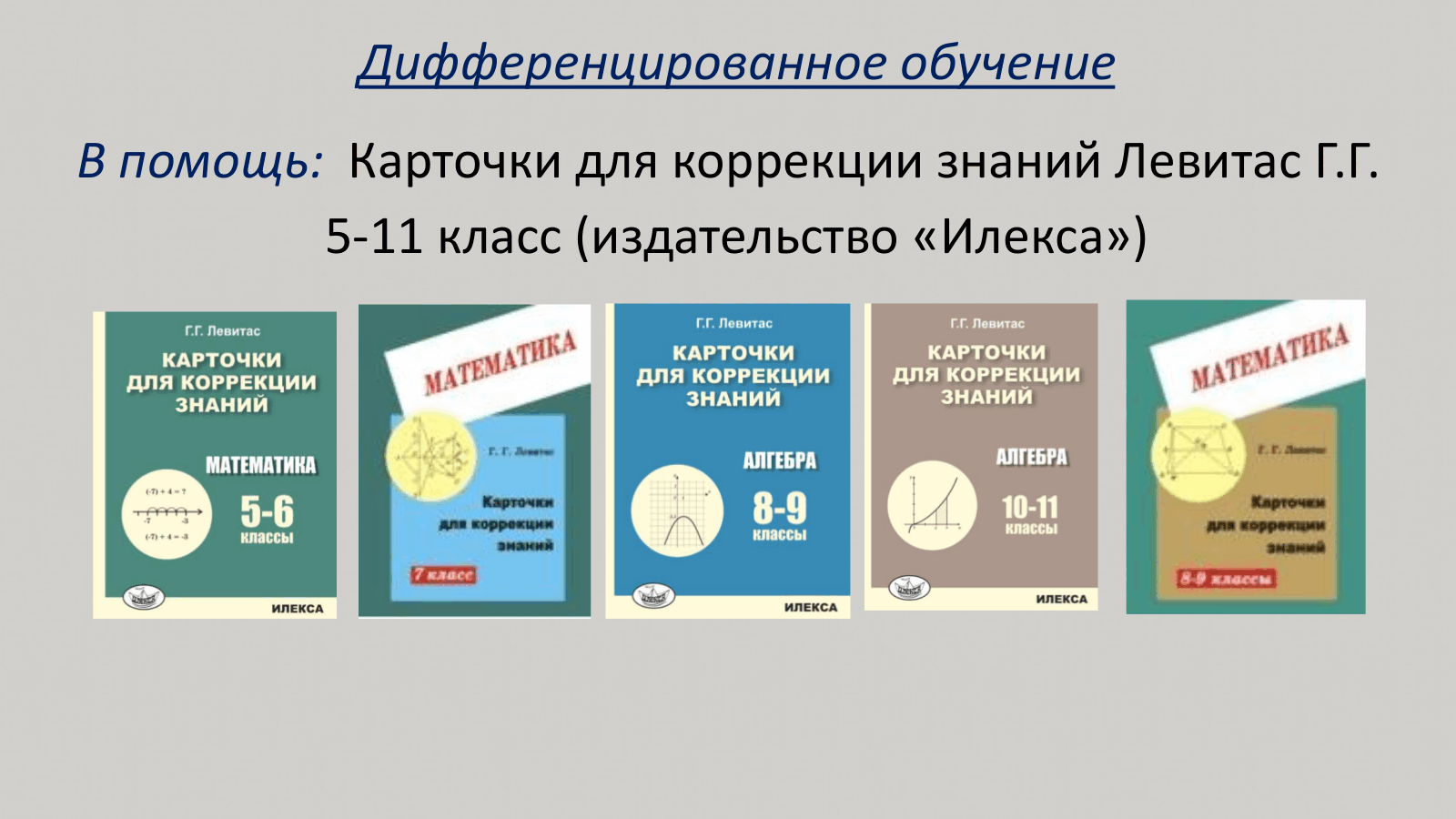 Издательство «Илекса», г. Москва
сайт: www.ilexa.ru
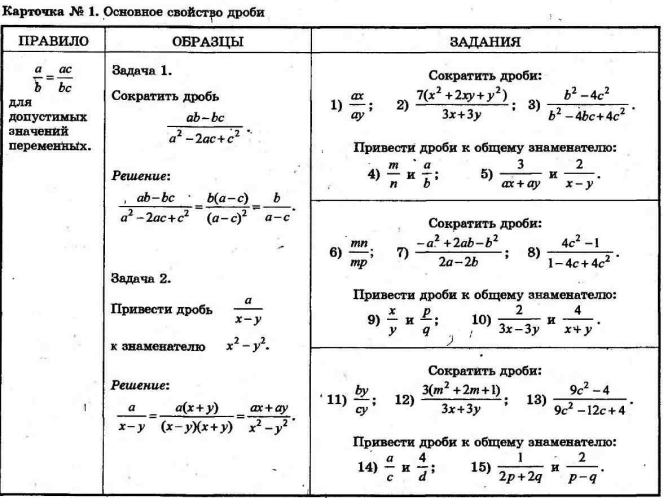 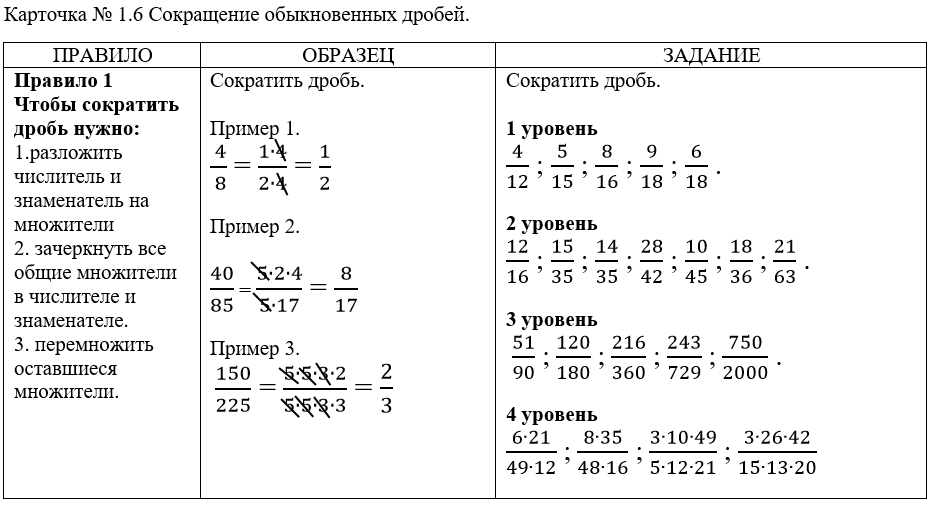 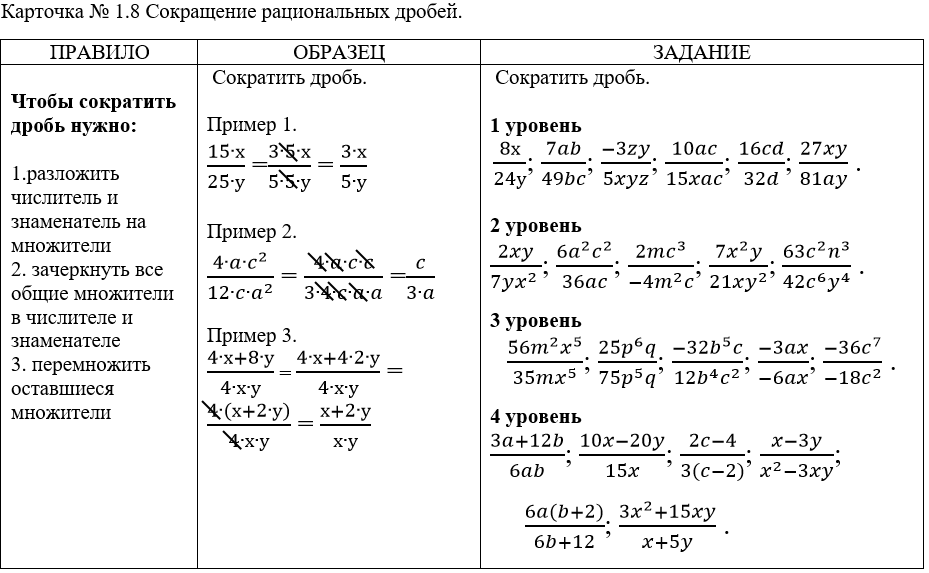 Благодарю за внимание
Михайлова 
Галина Александровна,
mga.umc@yandex.ru